Reviewing Main Ideas
Chemical Changes
In a chemical reaction, one or more substances are changed to new substances.
The substances that react are called reactants, and the new substances formed are called products.
Reviewing Main Ideas
Chemical Changes
The law of conservation of mass states that in chemical reactions, matter is neither created nor destroyed, just rearranged.
Chemical equations efficiently describe what happens in chemical reactions.
Reviewing Main Ideas
Chemical Changes
Balanced chemical equations give the exact number of atoms involved in the reaction.
A balanced chemical equation has the same number of atoms of each element on both sides of the equation.  This satisfies the law of conservation of mass.
When balancing chemical equations, change only the coefficients of the formulas, never the subscripts.  To change a subscript would change the compound.
Reviewing Main Ideas
Classifying Chemical Reactions
In synthesis reactions, two or more substances combine to form another substance.
Bleach—sodium hypochlorite (NaClO)—decomposes in two ways.  In one way, it forms oxygen and another product.
Reviewing Main Ideas
Classifying Chemical Reactions
In single-displacement reactions, one element replaces another in a compound.
In double-displacement reactions, ions in two compounds switch places, often forming a gas or insoluble compound.
Reviewing Main Ideas
Chemical Reactions and Energy
Energy in the form of light, heat, sound or electricity is released from some chemical reactions known as exergonic reactions.
Reactions that absorb more energy than they release are called endergonic reactions.
Reviewing Main Ideas
Chemical Reactions and Energy
Reactions may be sped up by adding catalysts and slowed down by adding inhibitors.
When energy is released in the form of heat, the reaction is exothermic.
Reviewing Main Ideas
Reaction Rates and Equilibrium
The reaction rate is the rate at which reactants turn into products.
The rates of chemical reactions can be manipulated by changing conditions under which the reaction takes place.
In order for a chemical reaction to occur, the reacting particles must collide.
Reviewing Main Ideas
Reaction Rates and Equilibrium
Increased collisions lead to increased reaction rate.
The reaction rate can be increased by:
increasing reaction temperature or pressure
increasing reactant concentration or surface area
decreasing reaction volume (for reactions between gases)
Reviewing Main Ideas
Reaction Rates and Equilibrium
A state of equilibrium exists when forward and reverse reactions or processes take place at equal rates.
Le Châtelier’s principle describes how an equilibrium responds to a stress.
Chapter Review
Question 1
In a chemical equation, what represents how many units of each substance are involved in a reaction?
Answer
Coefficients represent how many units of each substance are involved in a reaction. Subscripts indicate the number of atoms of an element in a specific compound.
Chapter Review
Question 2
Write a balanced equation for the reaction in which nitrogen gas and hydrogen gas form ammonia, NH3.
Answer
Nitrogen and hydrogen are diatomic gases, so you have to start with N2 and H2. The balanced equation is:
                         N2 + 3 H2 → 2 NH3
Chapter Review
Question 3
What is the coefficient of magnesium in the following reaction:
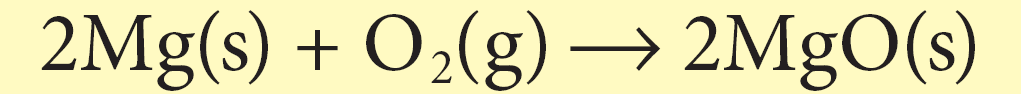 A.  0
B.  2
C.  3
D.  4
Chapter Review
Answer
The answer is B. Two units of magnesium react with oxygen; there are two units of magnesium in the product.
Chapter Review
Question 4
What does the term “oxidation” refer to?
Answer
Oxidation describes the loss of electrons that occurs during chemical reactions, and that a substance becomes more positive as a result.
Chapter Review
Question 5
What is an inhibitor?
Answer
An inhibitor is a substance that slows down a chemical reaction. In the food industry, inhibitors are used to prevent spoilage of certain foods.
Standardized Test Practice
Question 1
What is the balanced equation for the reaction of lithium metal and water?
A.  Li + H2O → LiOH + H2
B.  2 Li + H2O → 2 LiOH + H2
C.  2 Li + 2 H2O → 2 LiOH + H2
D.  Li + OH → LiOH
Standardized Test Practice
Answer
The answer is C. The formula for water is H2O. Lithium hydroxide and hydrogen gas are the products of this reaction.
Standardized Test Practice
Question 2
Which of the following is a synthesis reaction?
A.  2 H2(g) + O2(g) → 2 H2O(g)
B.  2 H2O(l) → 2 H2(g) + O2(g)
  Cu(s) + 2 AgNO3(aq) → Cu(NO3)2(aq) + 2 
      Ag(s)
D.  Ba(NO3)2(aq) + K2SO4(aq) → BaSO4(s) + 2 
      KNO3(aq)
The answer is A. The generalized formula for a synthesis reaction is                            two substances combine to form a new substance.
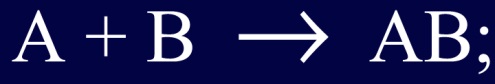 Standardized Test Practice
Answer
Standardized Test Practice
Question 3
What is the reaction represented by the generalized formula AB → A + B?
A.  decomposition
B.  double displacement
C.  single displacement
D.  synthesis
Standardized Test Practice
Answer
The answer is A. Decomposition reactions occur when one substance breaks down into two or more substances.
Standardized Test Practice
Question 4
Which would decrease the rate at which a reaction takes place?
A.  adding heat
B.  increasing volume
C.  increasing surface tension
D.  adding a catalyst
Standardized Test Practice
Answer
The answer is B. Increasing volume creates more space between reacting particles and decreases pressure, decreasing the likelihood of successful collisions between reacting particles.
Standardized Test Practice
Question 5
An endothermic reaction begins at 26º C and loses 2º C per minute. What is the temperature after 7 minutes?
A.  40º C
B.  33º C
C.  14º C
D.  12º C
Standardized Test Practice
Answer
The answer is D. Endothermic reactions require heat; they do not give off heat.